Figure 2. Behavioral estimates of VSTM capacity as a function of the 3 display types. These estimates were calculated ...
Cereb Cortex, Volume 26, Issue 2, February 2016, Pages 566–575, https://doi.org/10.1093/cercor/bhu212
The content of this slide may be subject to copyright: please see the slide notes for details.
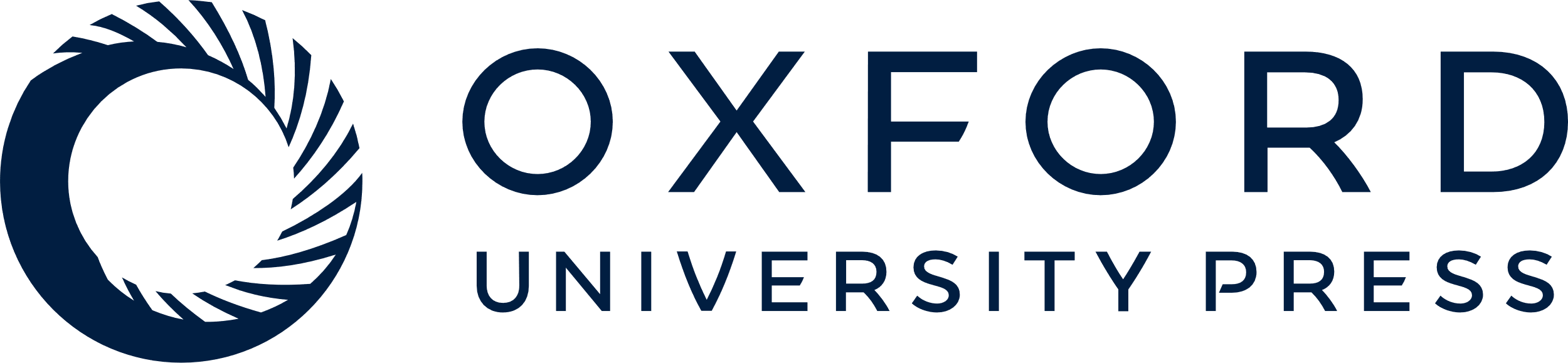 [Speaker Notes: Figure 2. Behavioral estimates of VSTM capacity as a function of the 3 display types. These estimates were calculated using Cowan's (2001)K formula. Error bars denote standard error of the mean.


Unless provided in the caption above, the following copyright applies to the content of this slide: © The Author 2014. Published by Oxford University Press. All rights reserved. For Permissions, please e-mail: journals.permissions@oup.com]